Фотоотчёт«Художественно-эстетическое развитие детей группы компенсирующей направленности № 13. Часть 1. Осень - 2017».
Продуктивная деятельность: рисование, аппликация, оригами, лепка, конструирование из природного материала.Театрализованное и музыкальное развитие.
Восприятие художественного слова.
Составитель: Корнийчук Т.Н., 
воспитатель 1 КК.
Руководители: 
Корнийчук Т.Н., воспитатель 1 КК; Головко Г.В., учитель-логопед 1 КК; 
Ахметчанова Э.С., музыкальный руководитель, 1 КК.
Цель художественно-эстетического развития дошкольников:
формирование эстетического идеала и художественного вкуса, а также способности детей к творчеству.
Задачи художественно-эстетического развития.
Приобретение теоретических знаний: 
Развивать эстетического восприятия объектов окружающего мира и художественных образов. 
Развивать интереса к мировой художественной культуре. 
Формировать потребности в красоте. 
Воспитывать эстетический вкус и чувство гармонии. 
Формирование практических умений: 
Развивать творческие  способности. 
Формировать положительную мотивацию к продуктивному творчеству. 
Побуждать к самостоятельному экспериментированию с материалами и инструментами для создания художественных образов.
Рисование с помощью восковых мелков,  акварельных красок и гуаши.
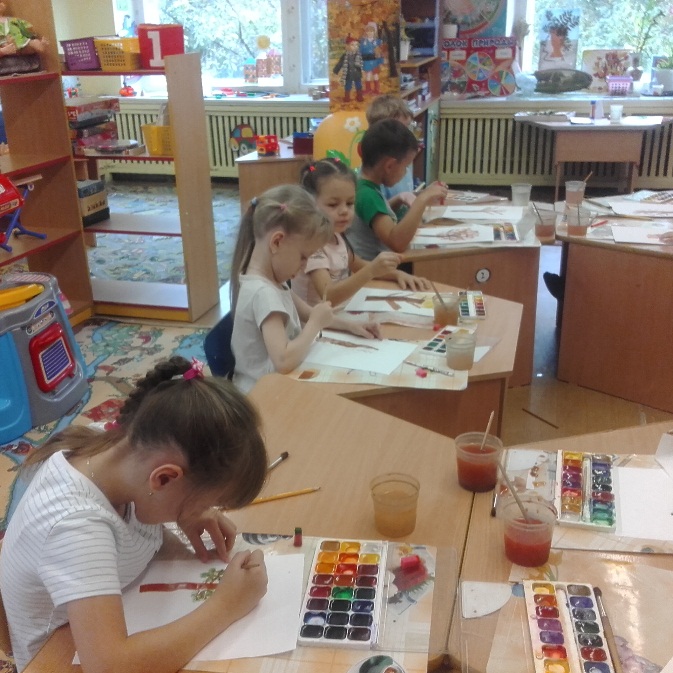 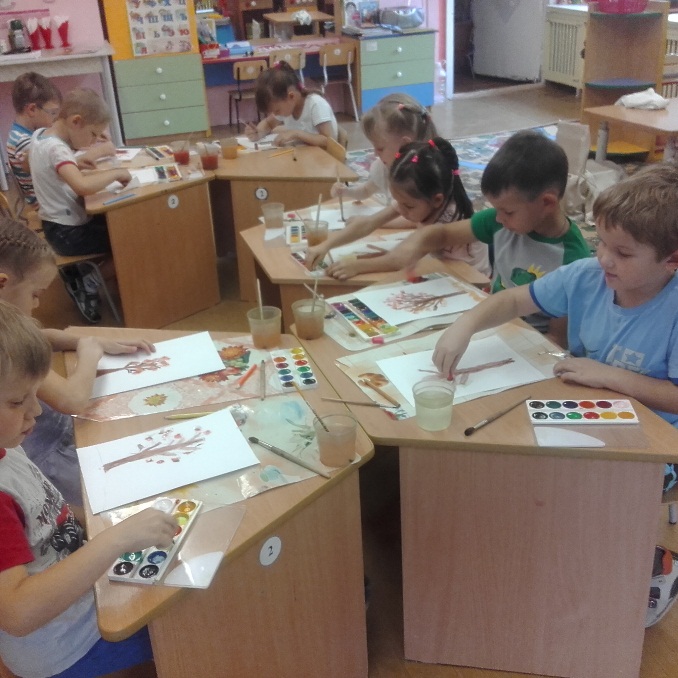 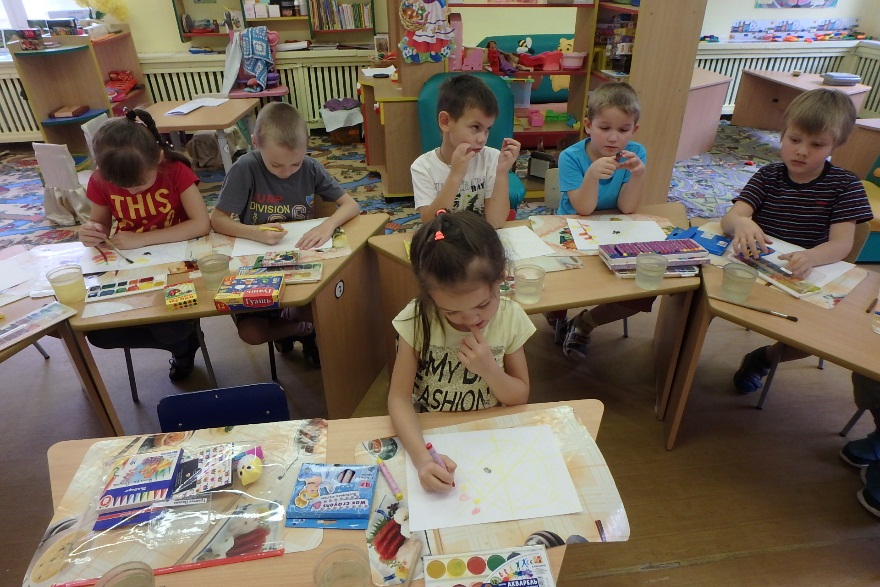 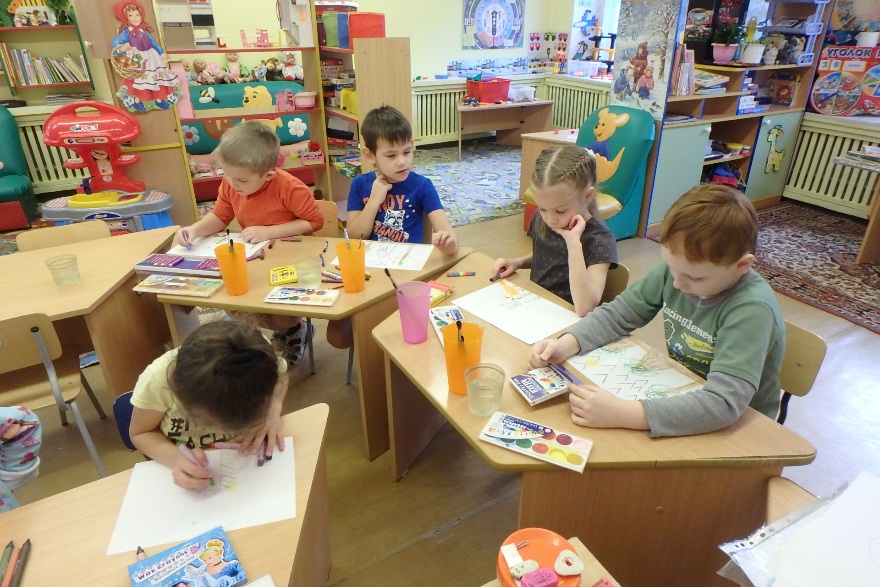 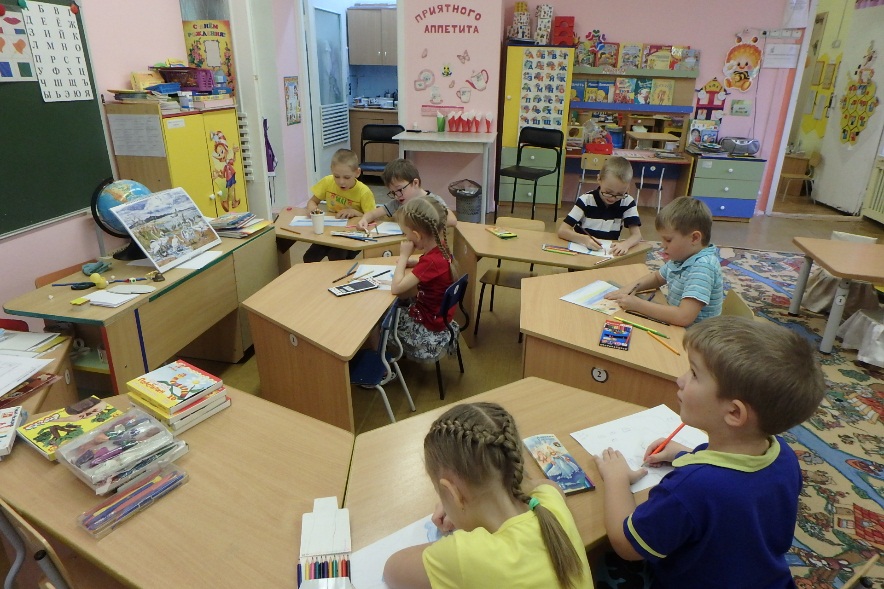 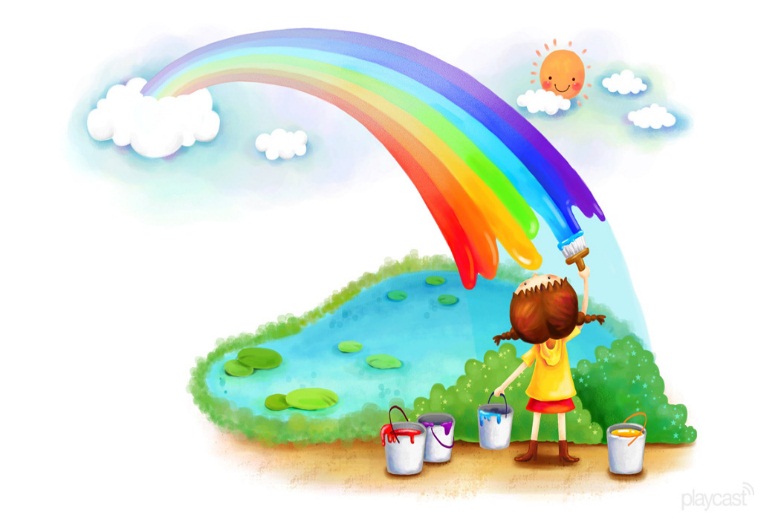 Детские работы по лексическим темам «Насекомые осенью», «Деревья осенью», «Перелётные и водоплавающие птицы».
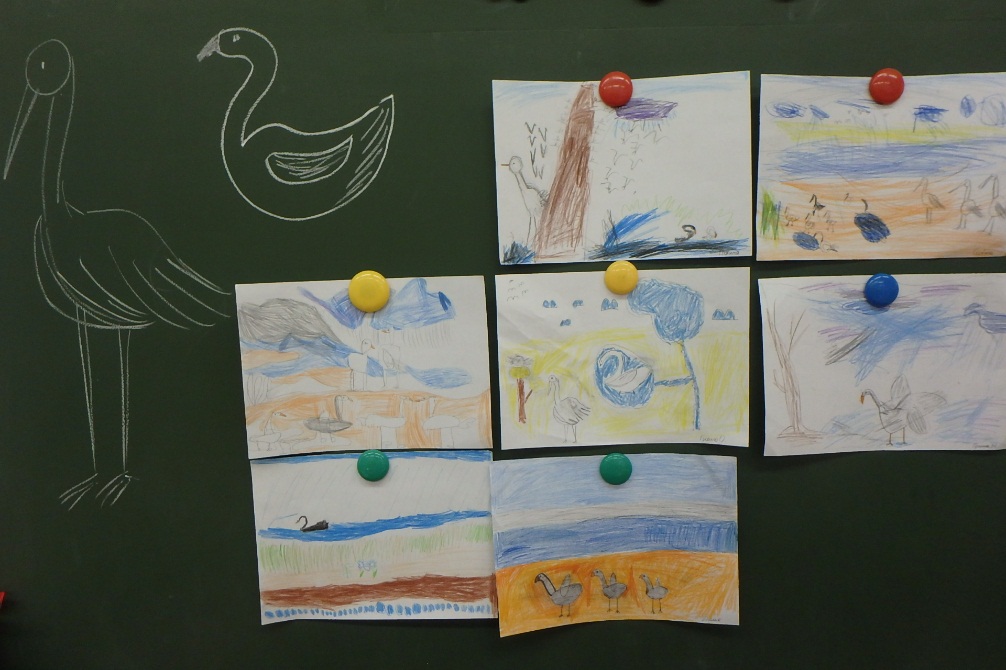 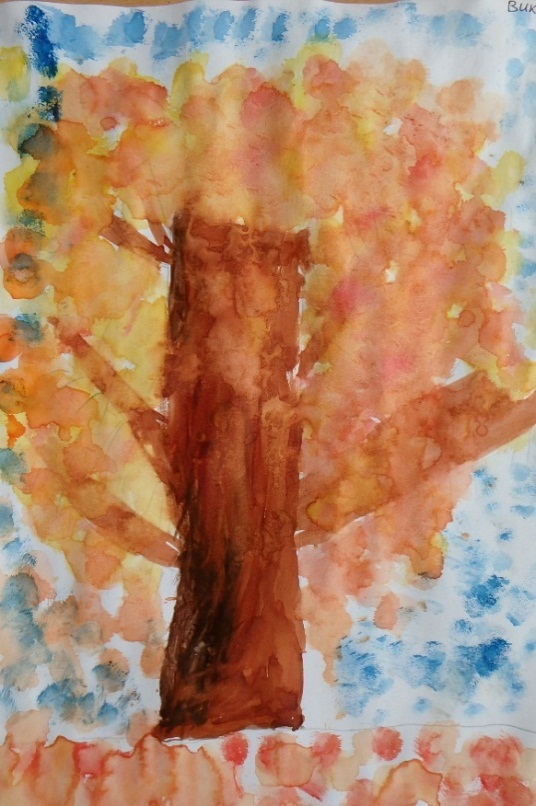 Рисование с помощью салфеток и кусочков губки.«Осеннее дерево», «Ветка рябины».
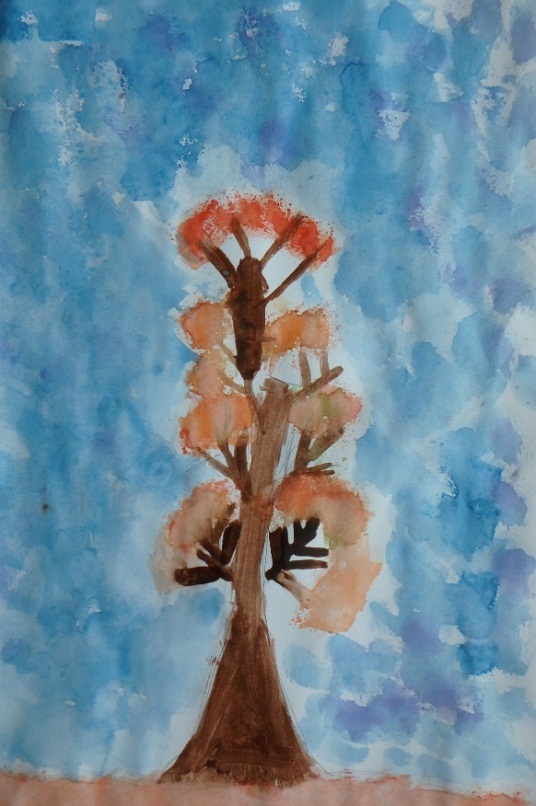 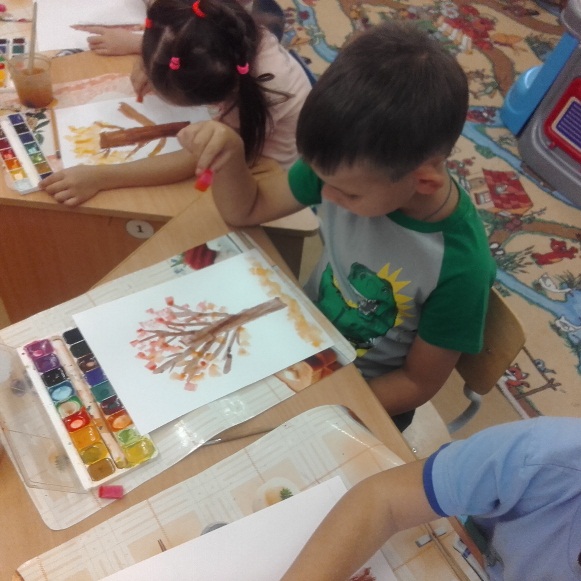 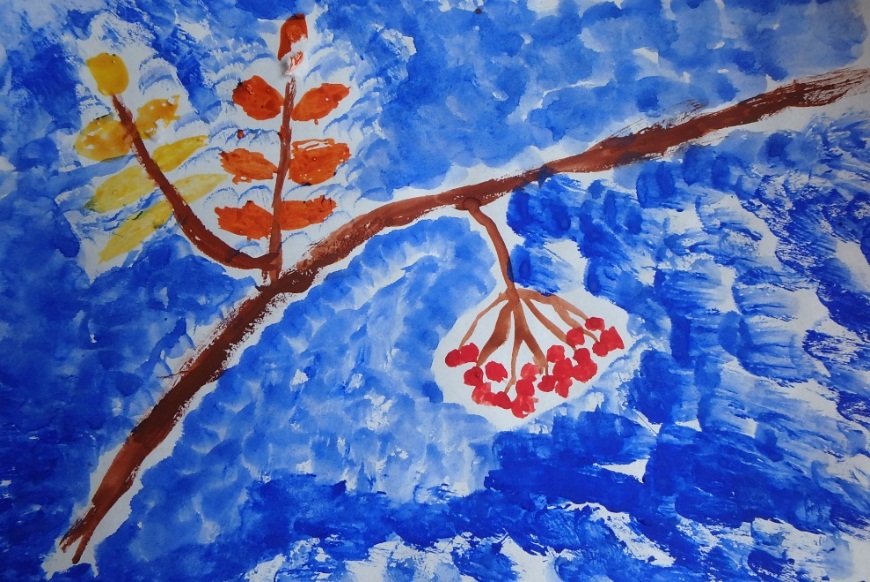 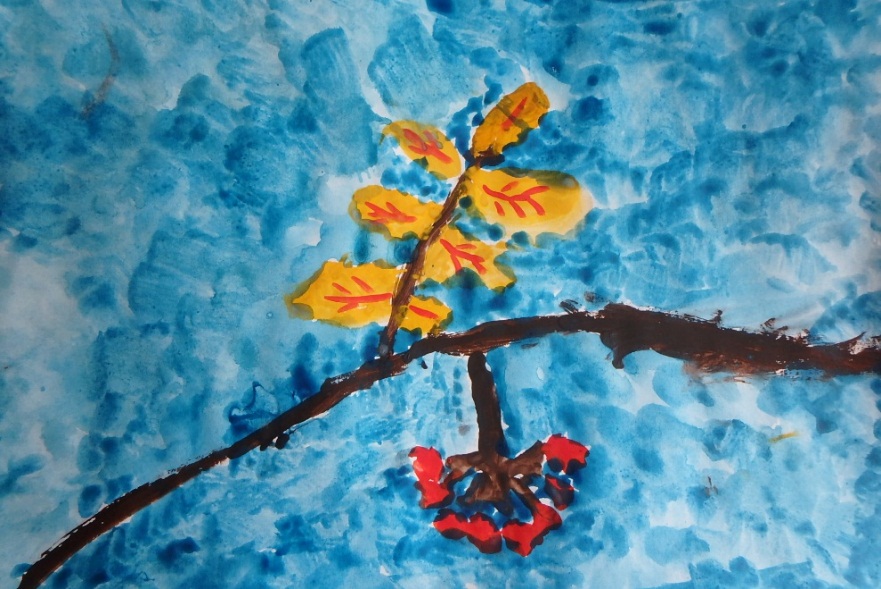 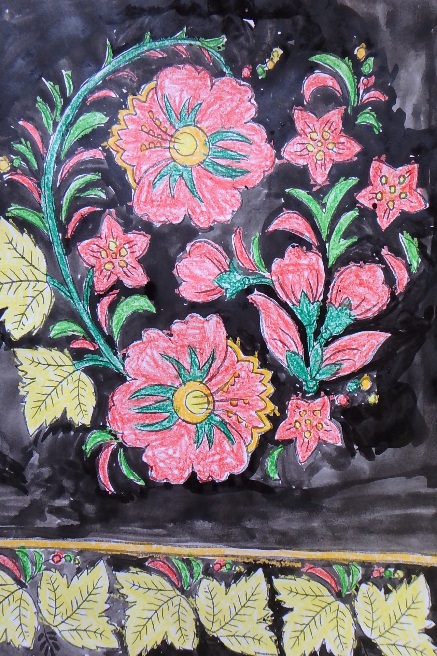 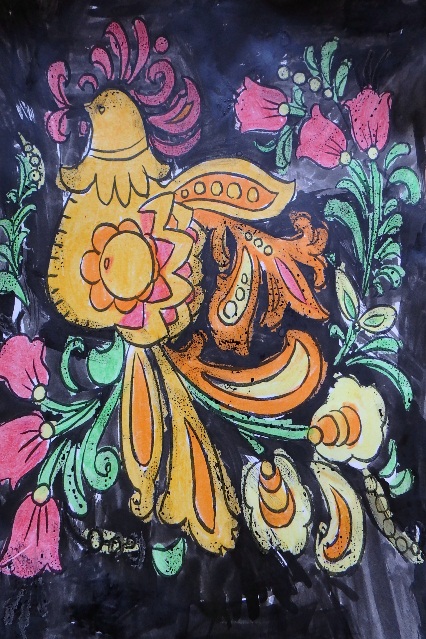 Изучение прикладной росписи «Хохлома». Использование красок осени, жёлтого, красного, золотистого.
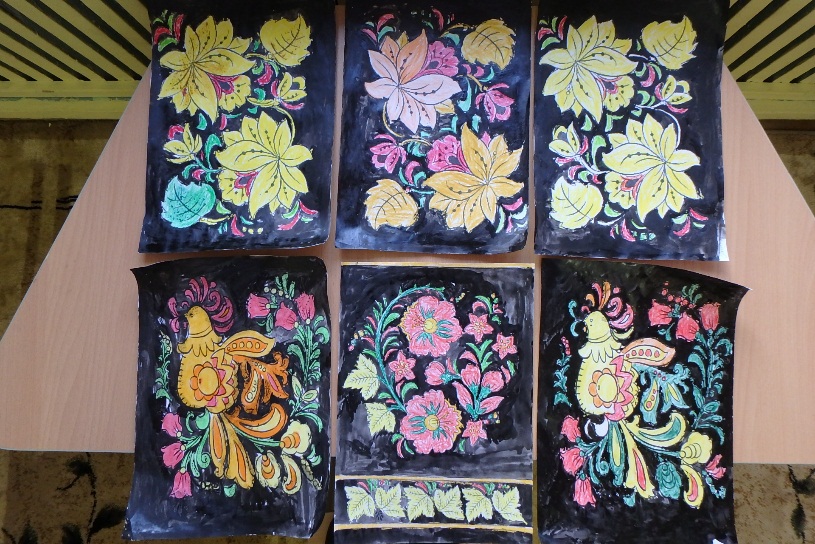 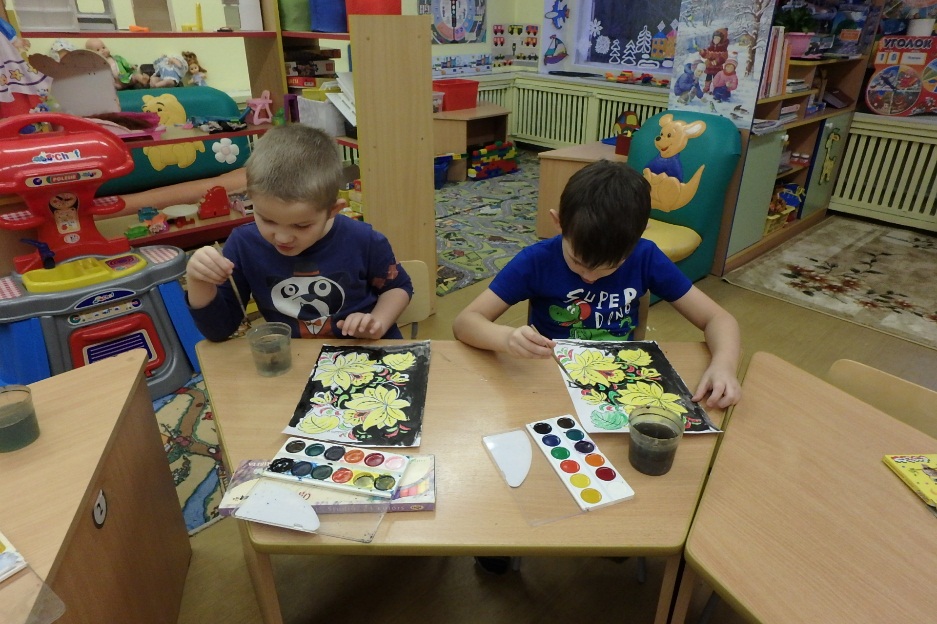 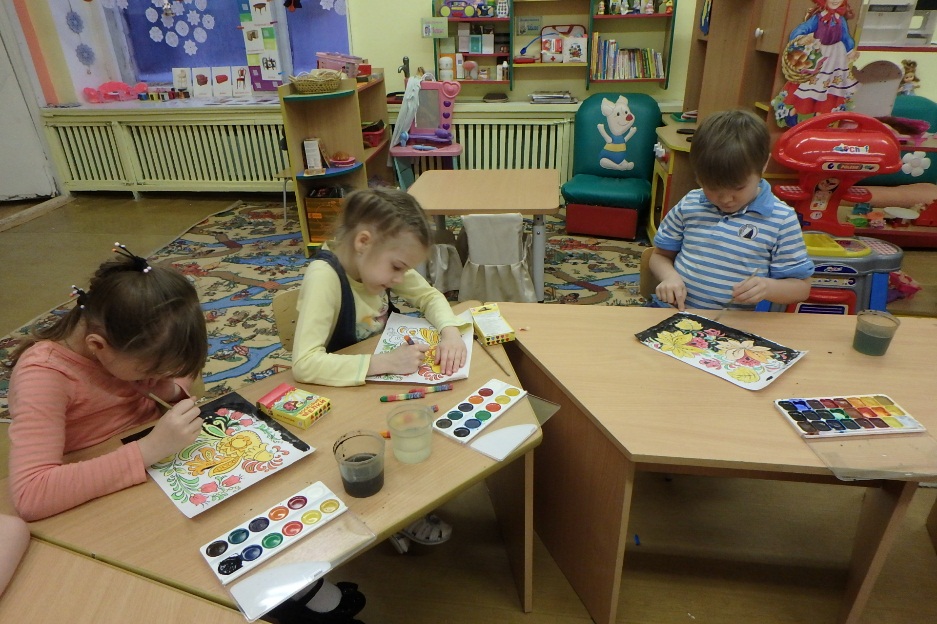 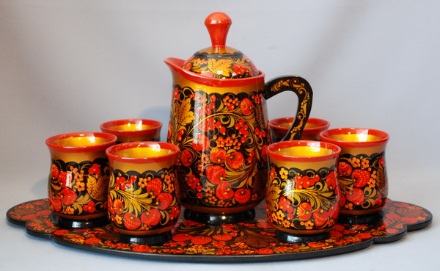 Коллективные работы «Осенний этюд», «Букет из кленовых листьев». Интеграция рисования и аппликации.
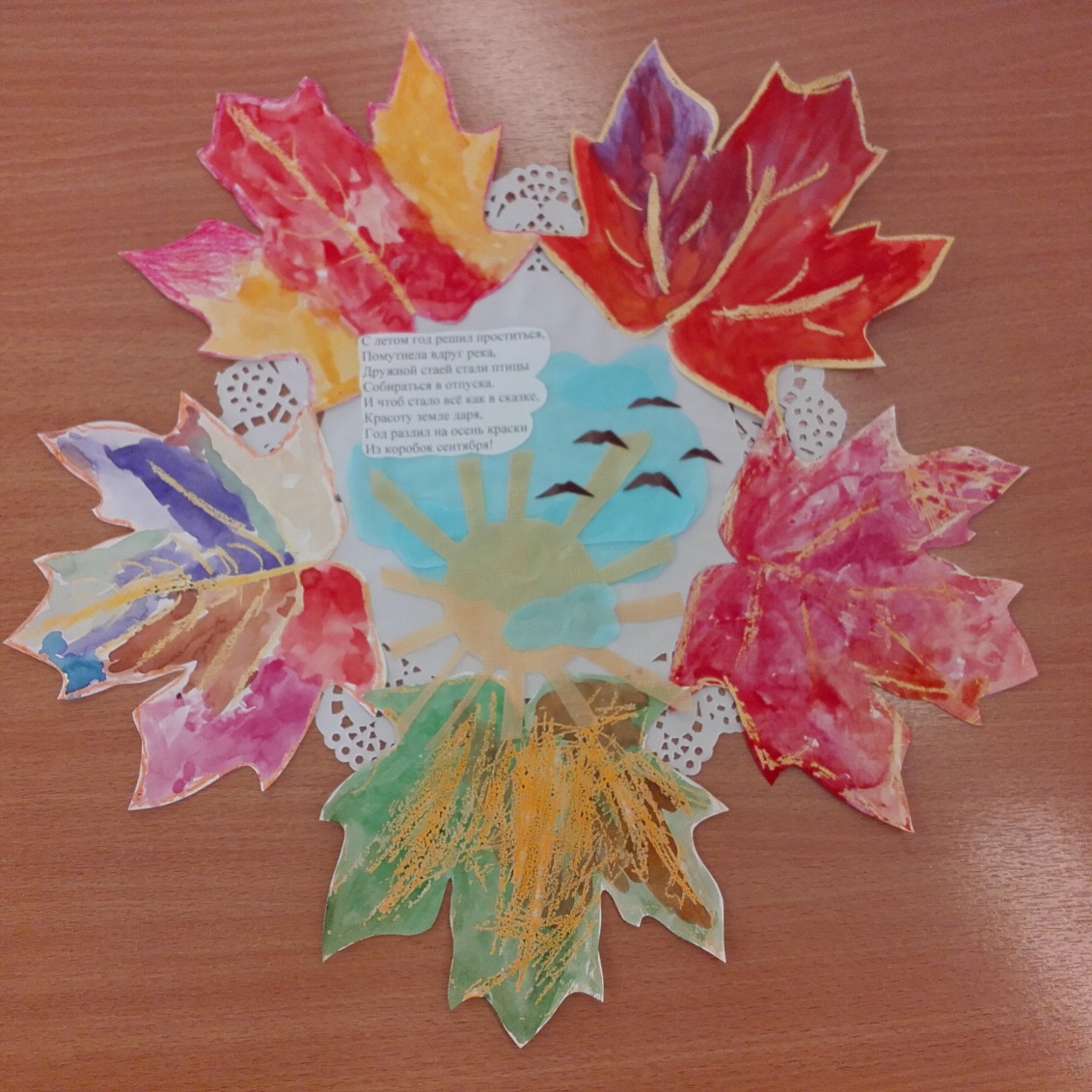 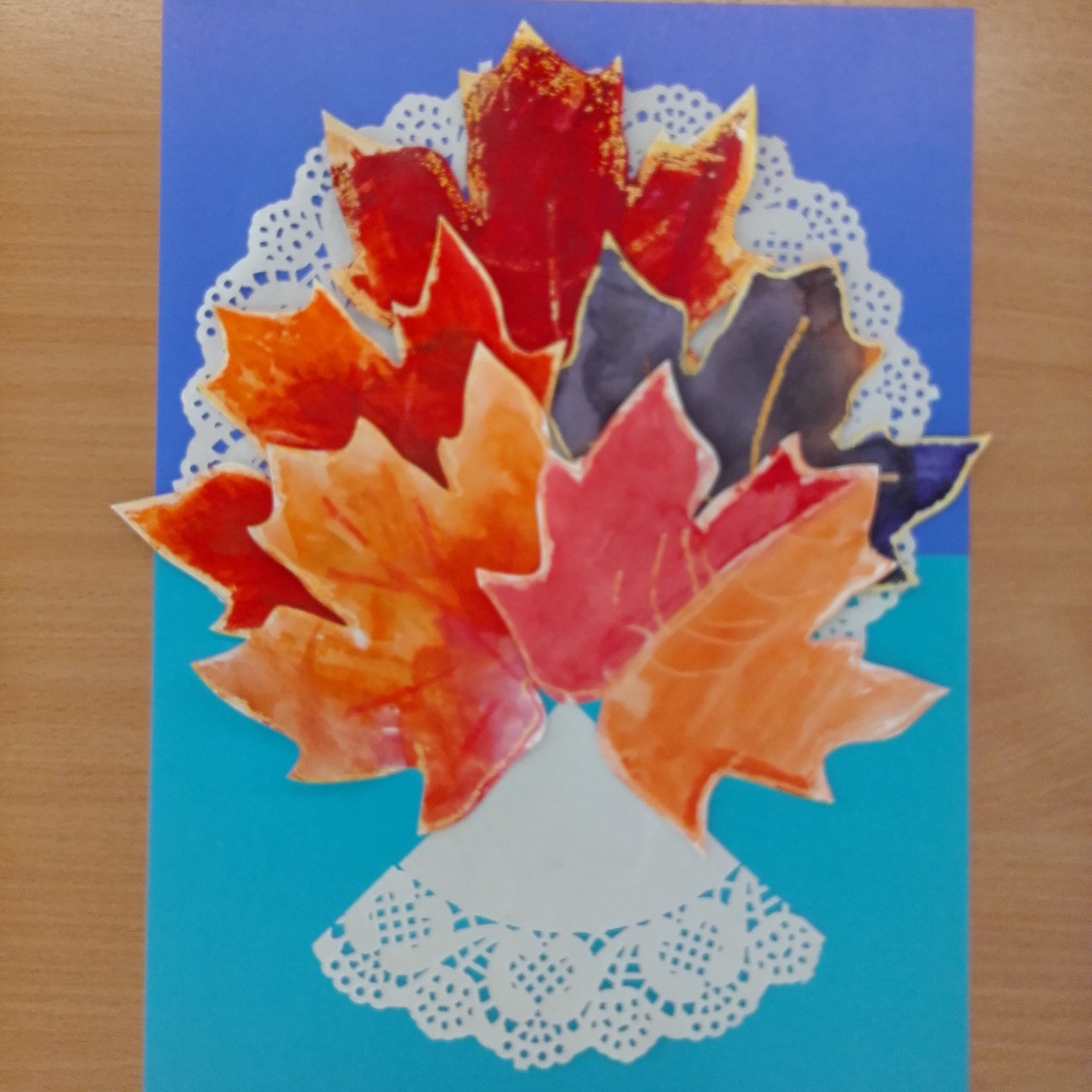 Нетрадиционная техника рисования – рисование с помощью сухих листьев. Открытка для мамы к Дню матери.
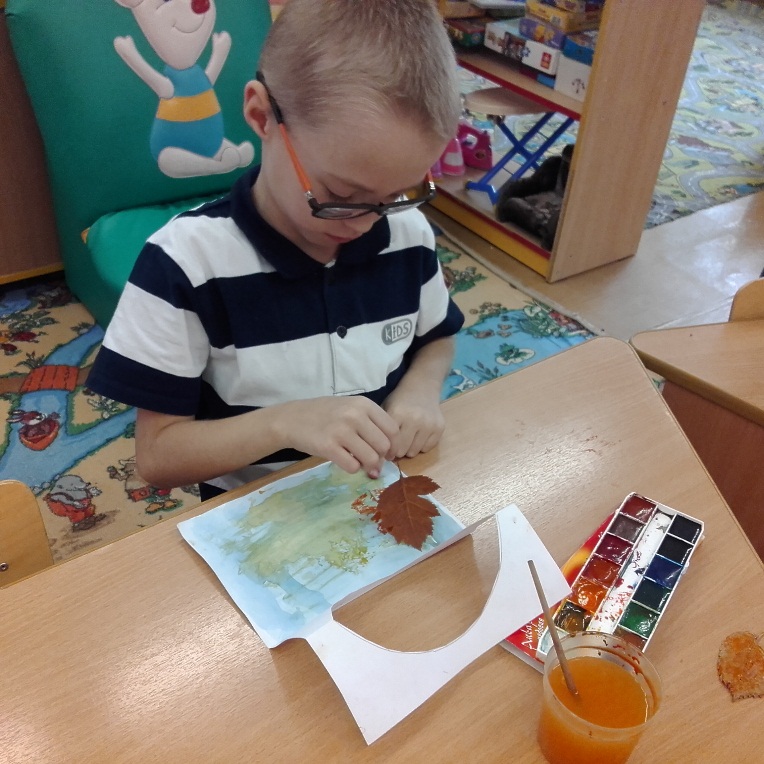 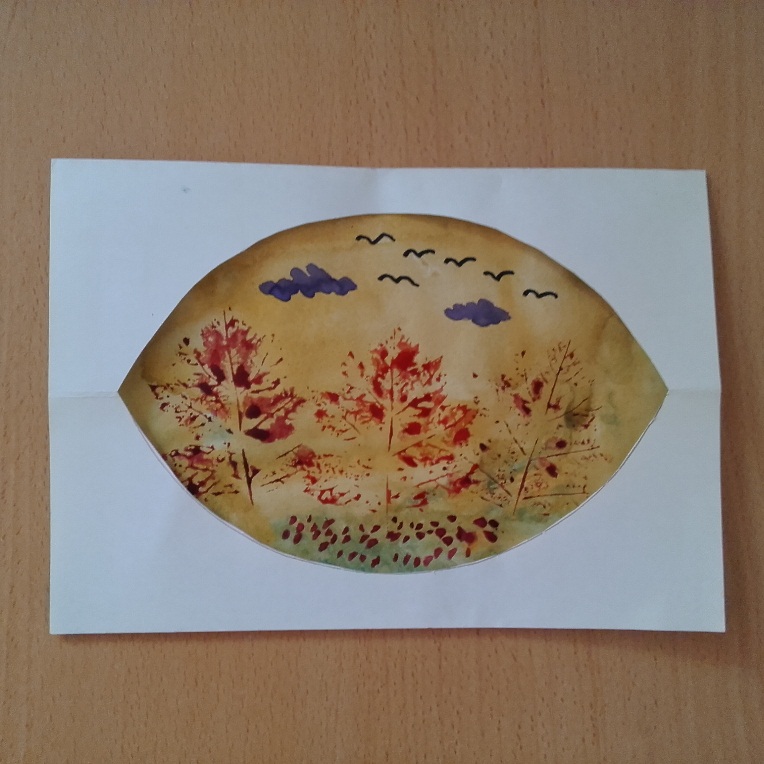 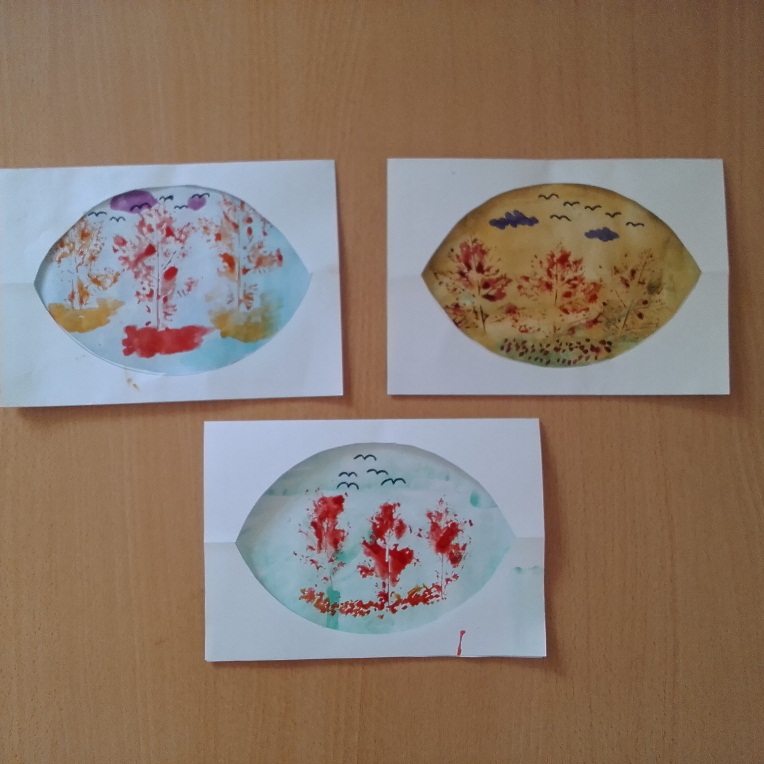 Объёмная аппликация и конструирование (с использованием бумаги (оригами) и природного материала).
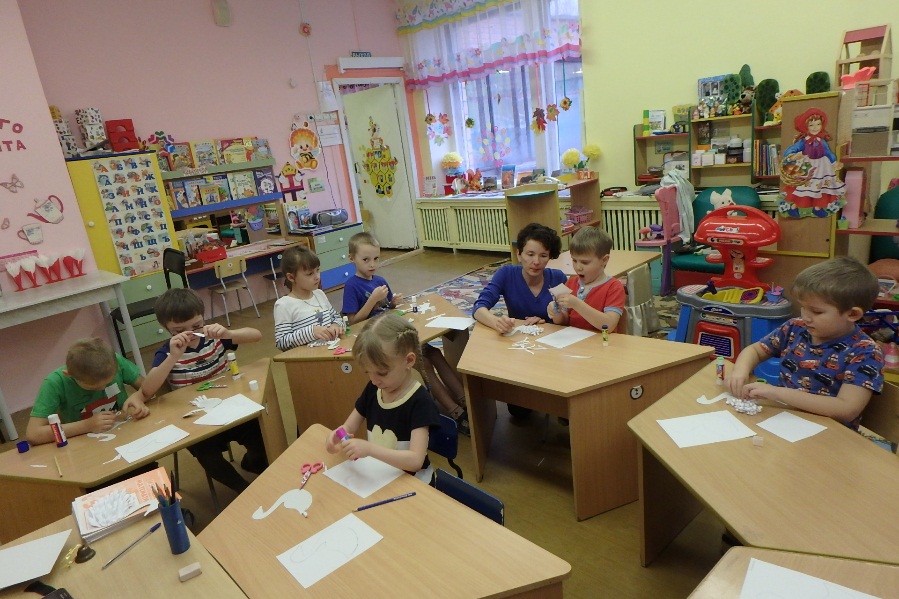 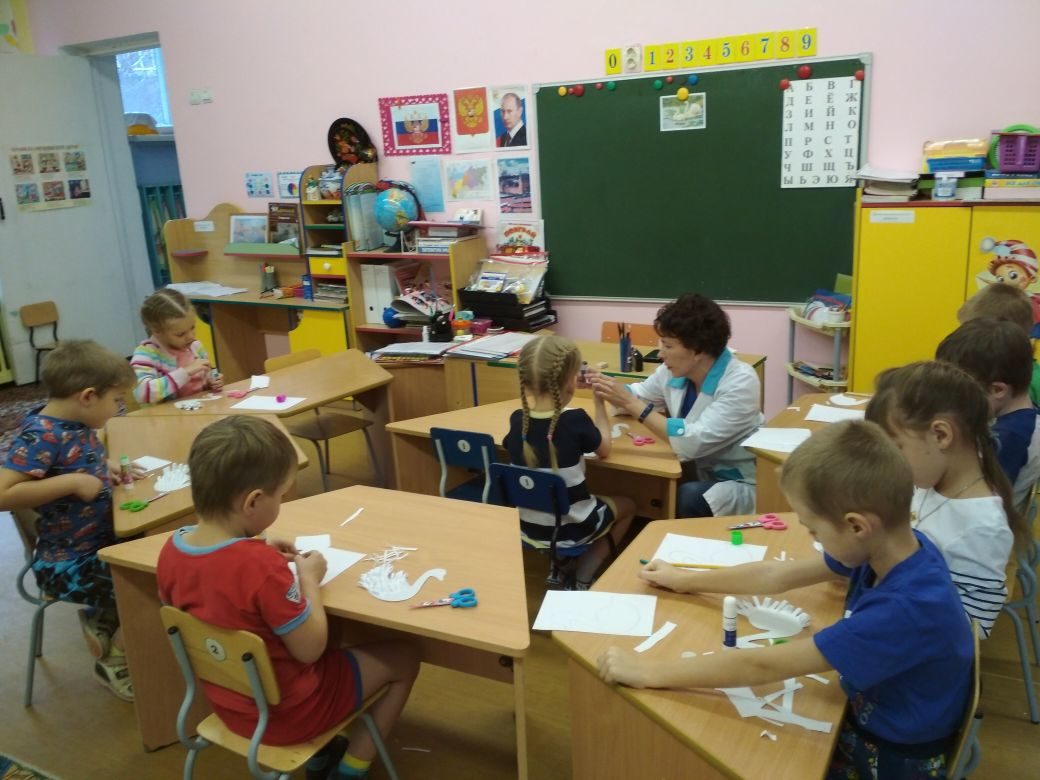 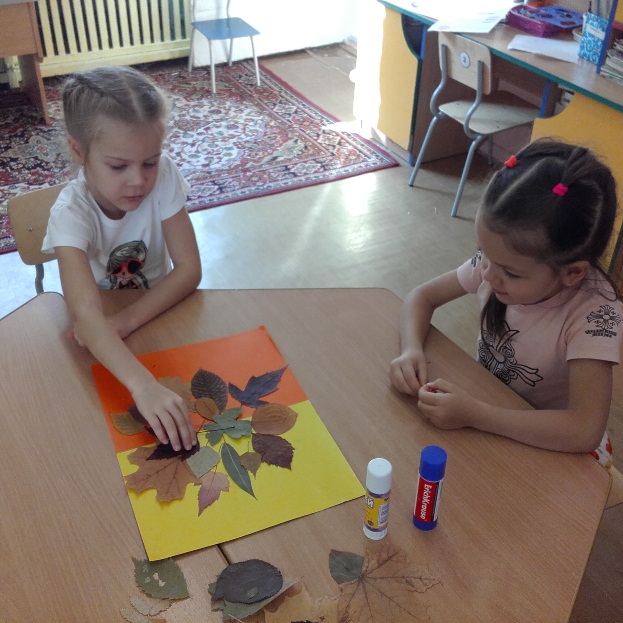 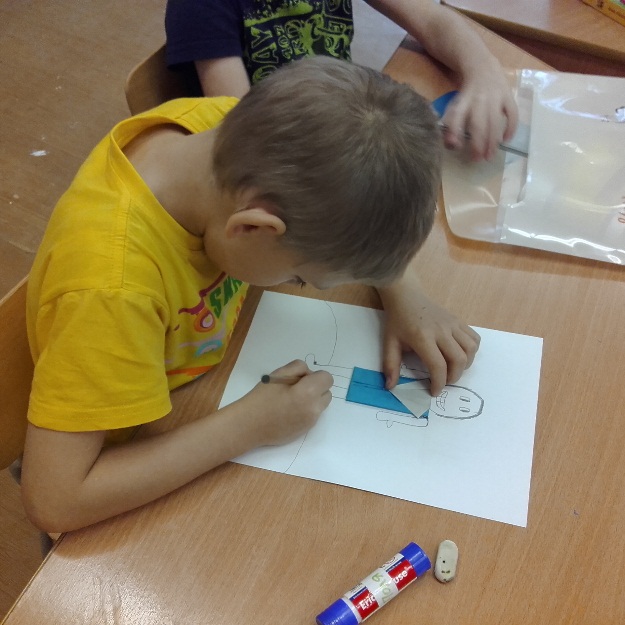 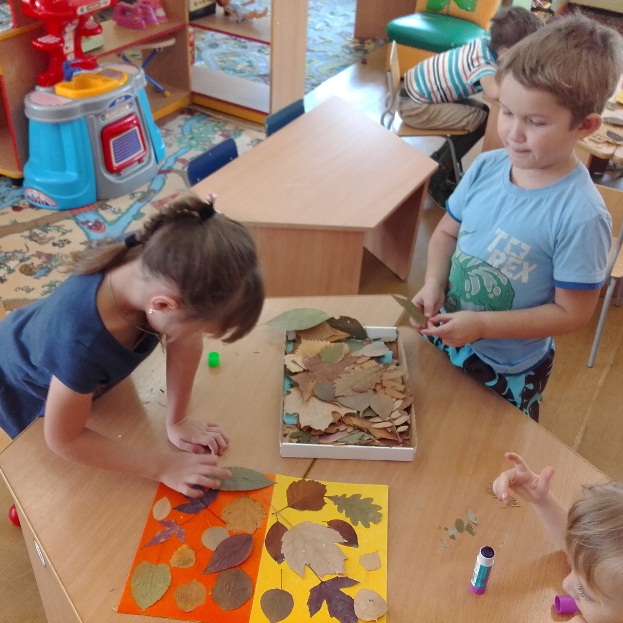 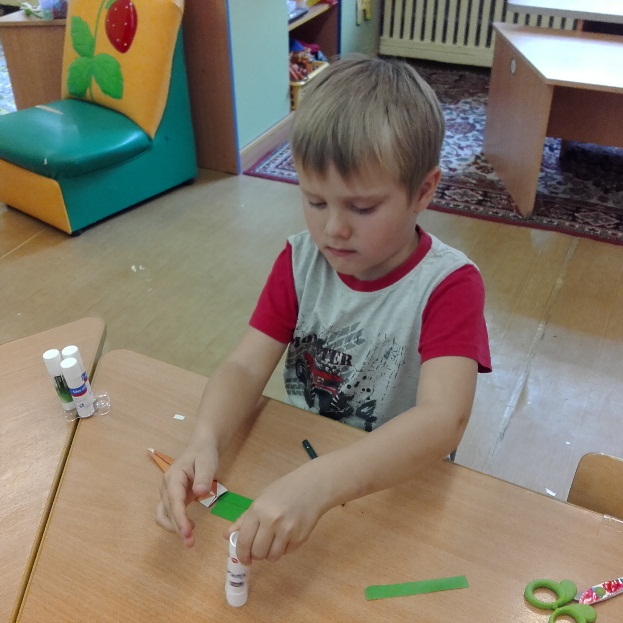 Коллективные работы - по лексической теме «Перелётные и водоплавающие птицы»;- творческие работы «Букет осени», «Львёнок. Я на солнышке лежу».
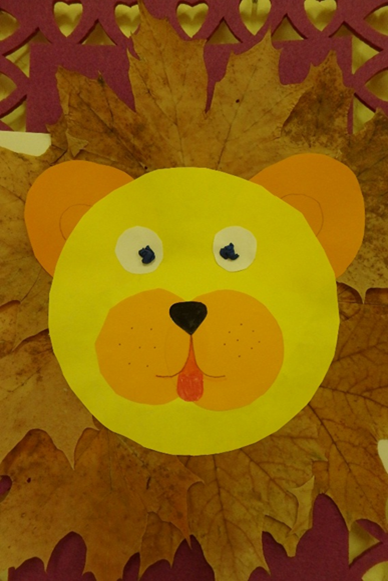 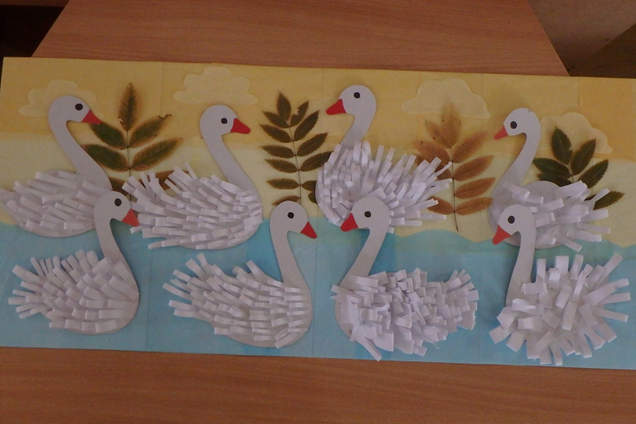 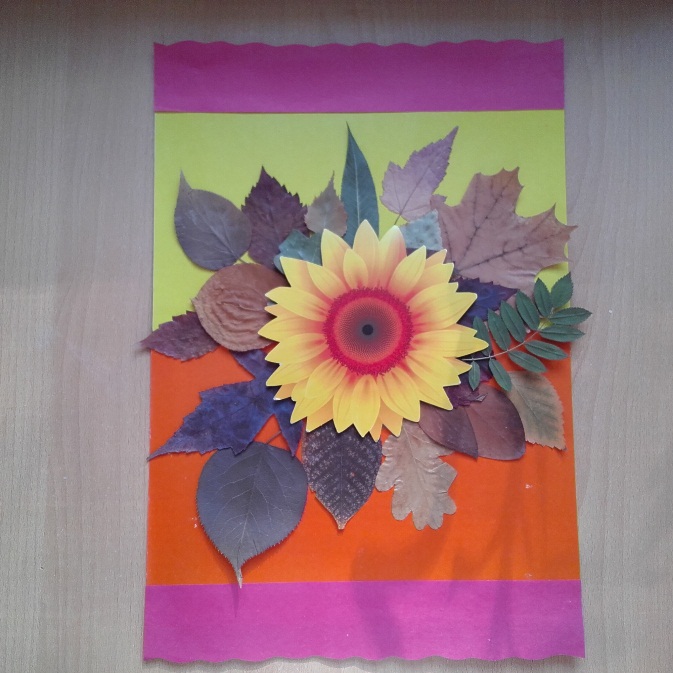 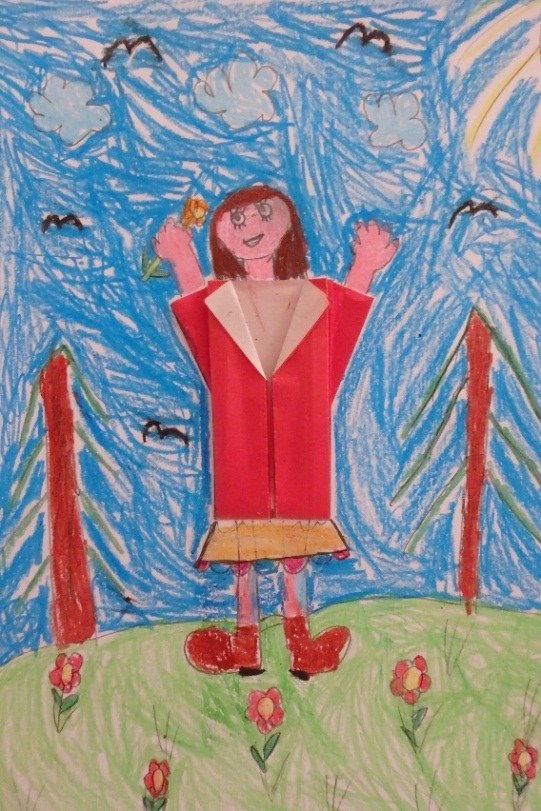 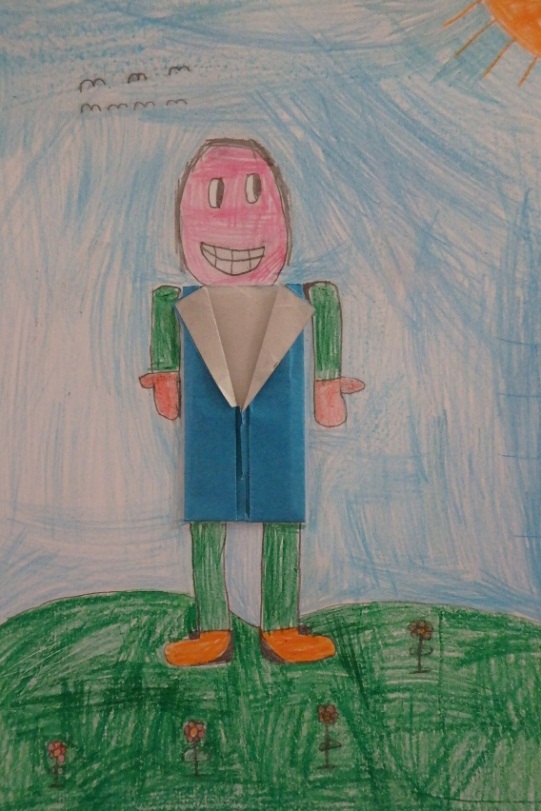 Детские работы в технике оригами по темам «Овощи», «Фрукты», «Насекомые осенью», «Одежда осенью».
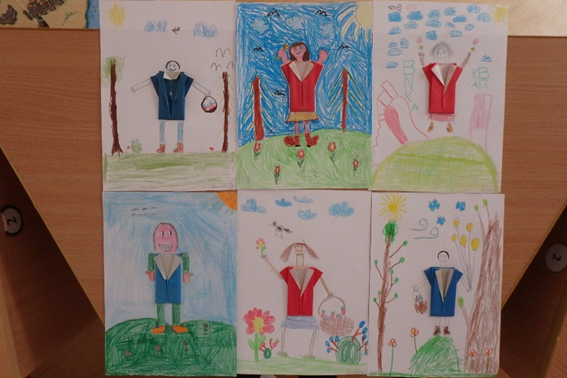 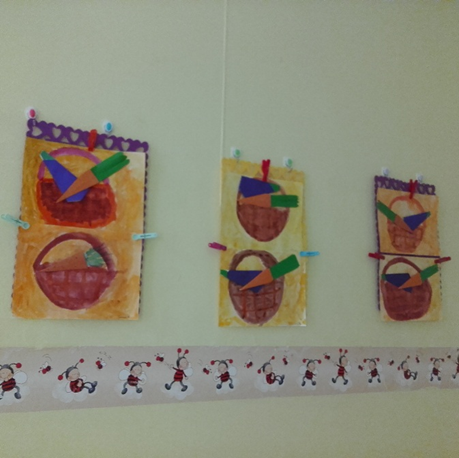 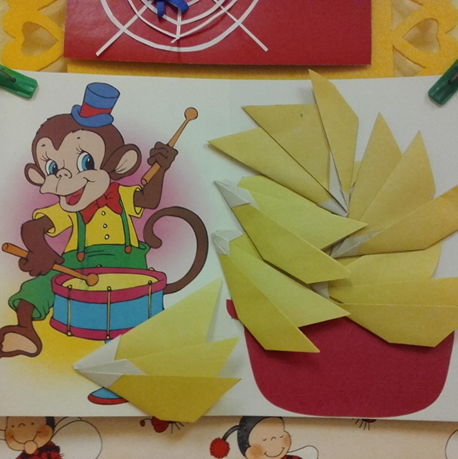 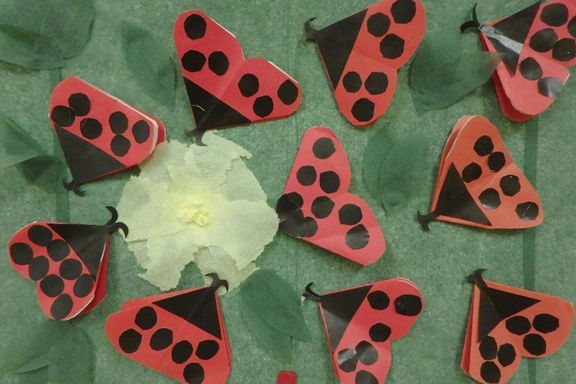 Лепка с использованием разнообразных приёмов.
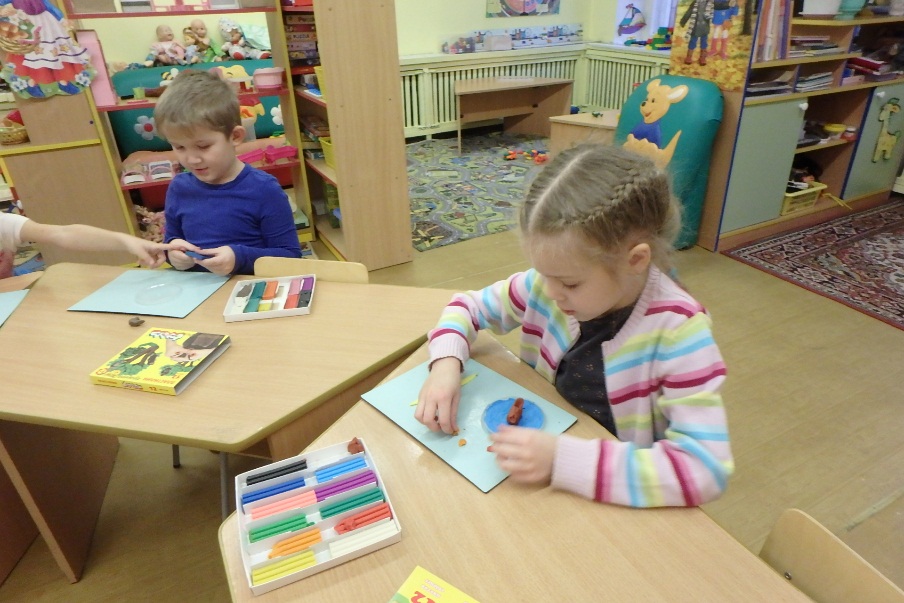 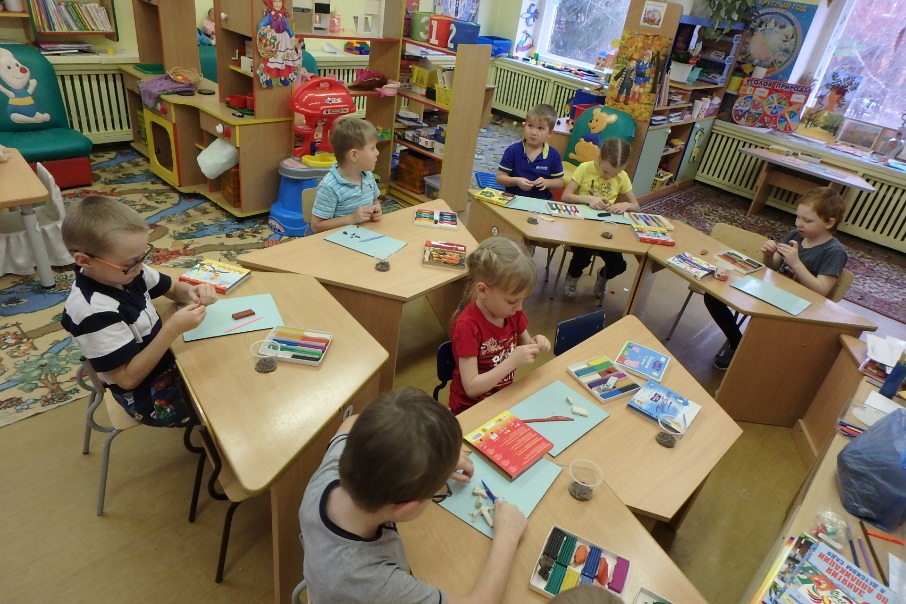 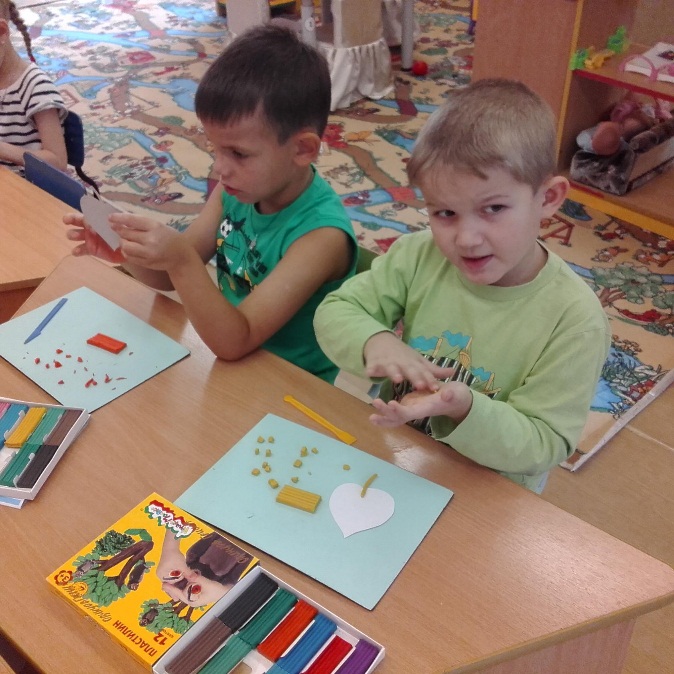 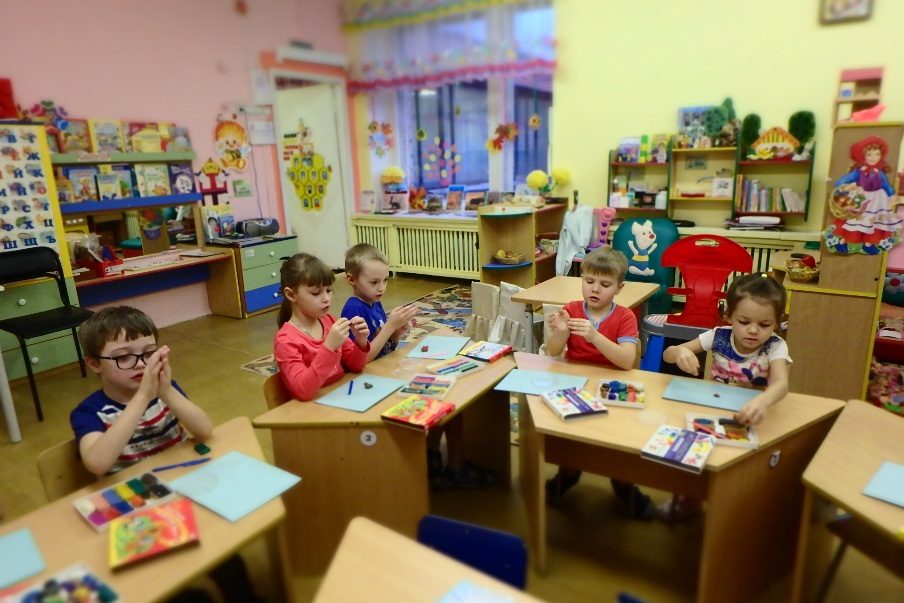 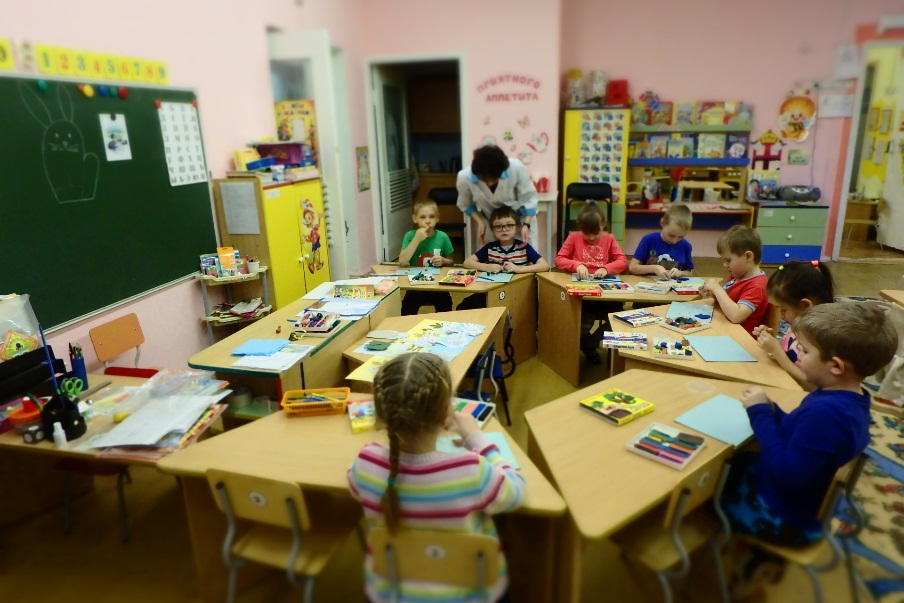 Детские работы «Ежата», «Уточки», «Осенние листья».
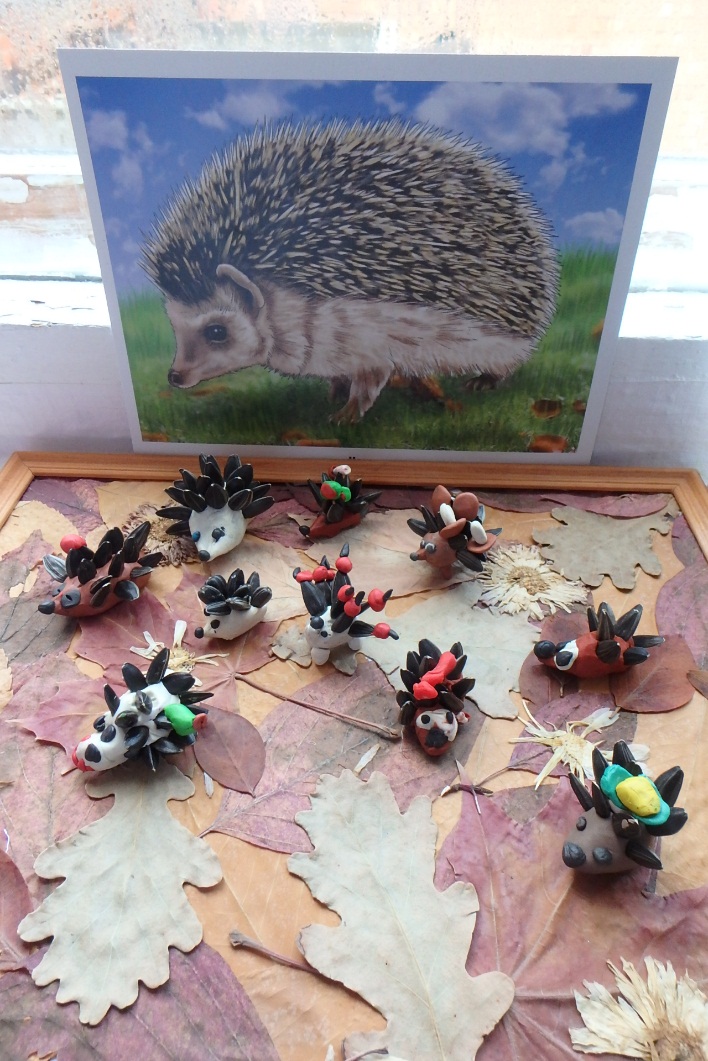 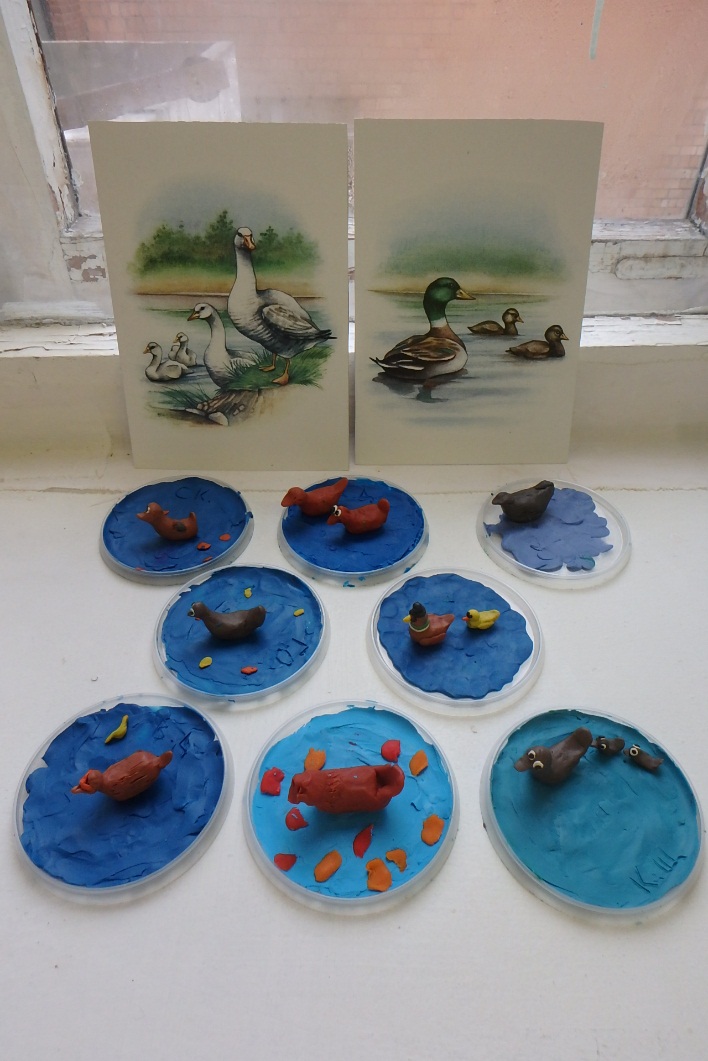 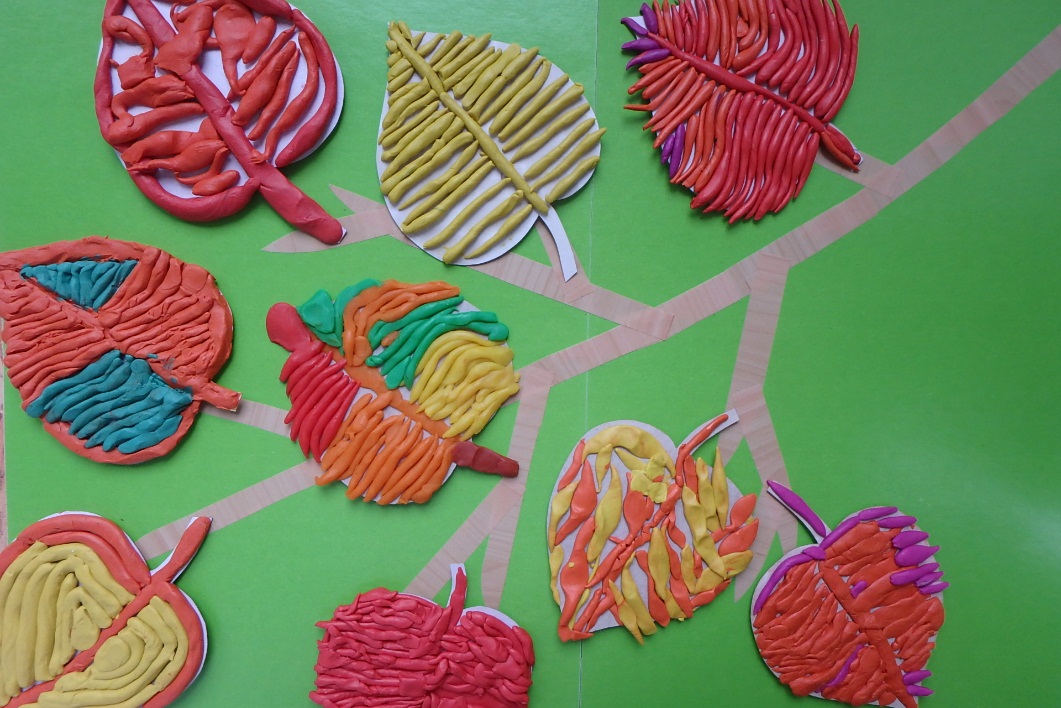 Работа над экспрессивной стороной речи, темпом и ритмом речи. Участие в городском конкурсе чтецов «Звёздочки» (районный уровень).Участница Щенникова Екатерина. Рукводитель Головко Г.В., учитель-логопед 1 КК.
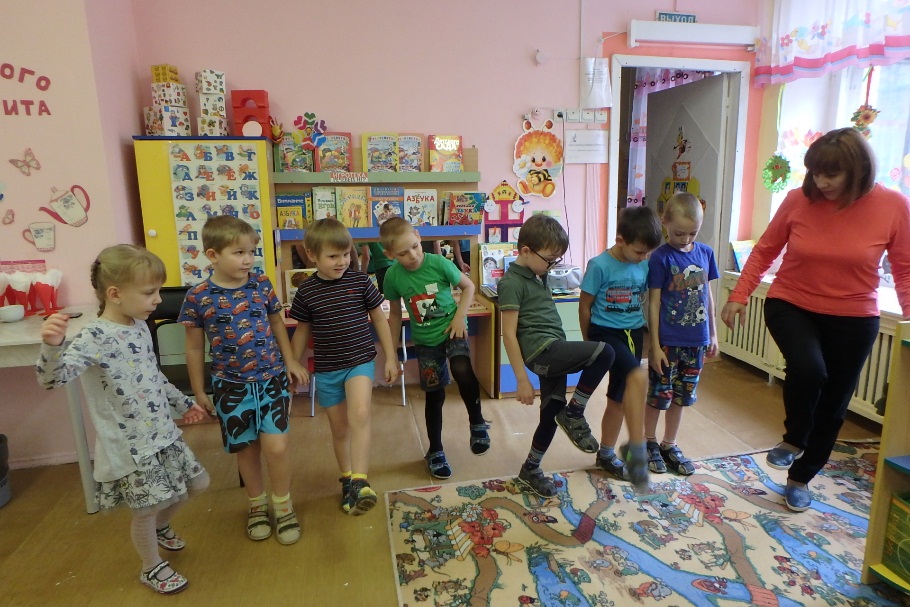 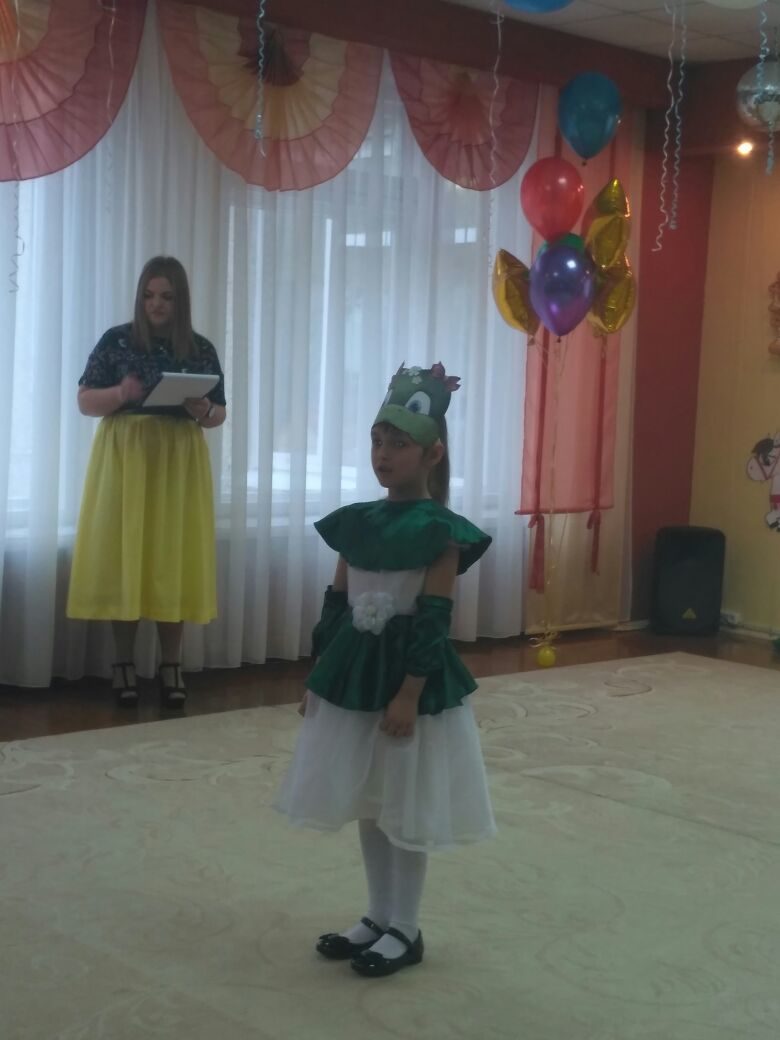 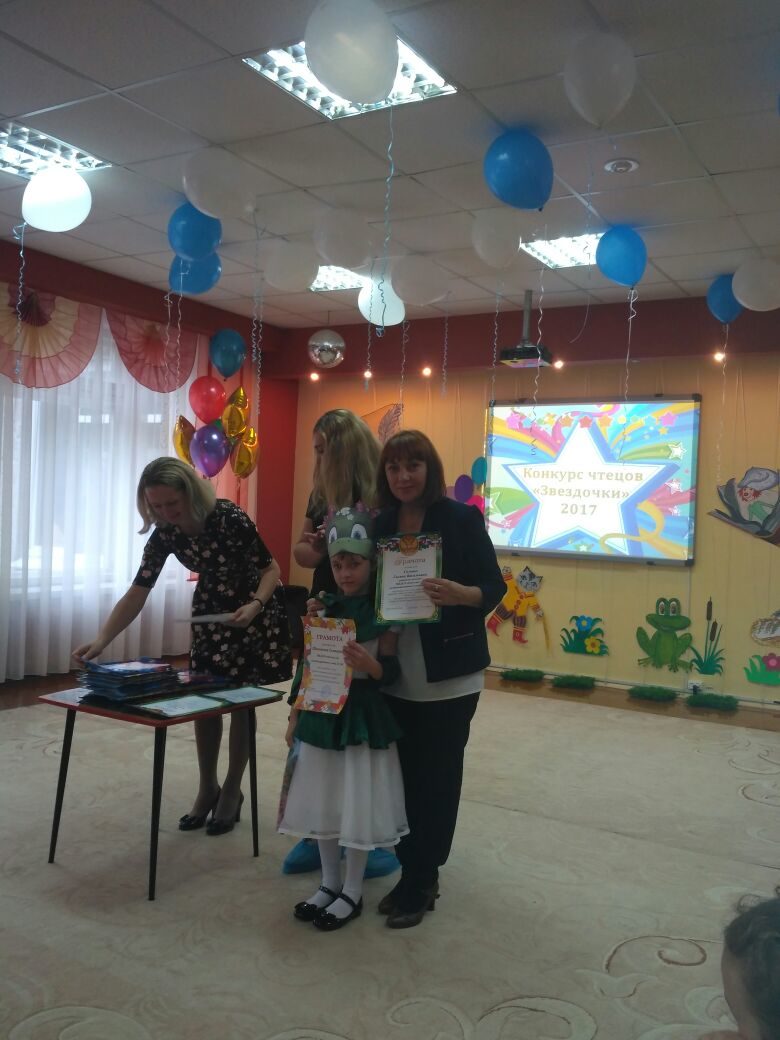 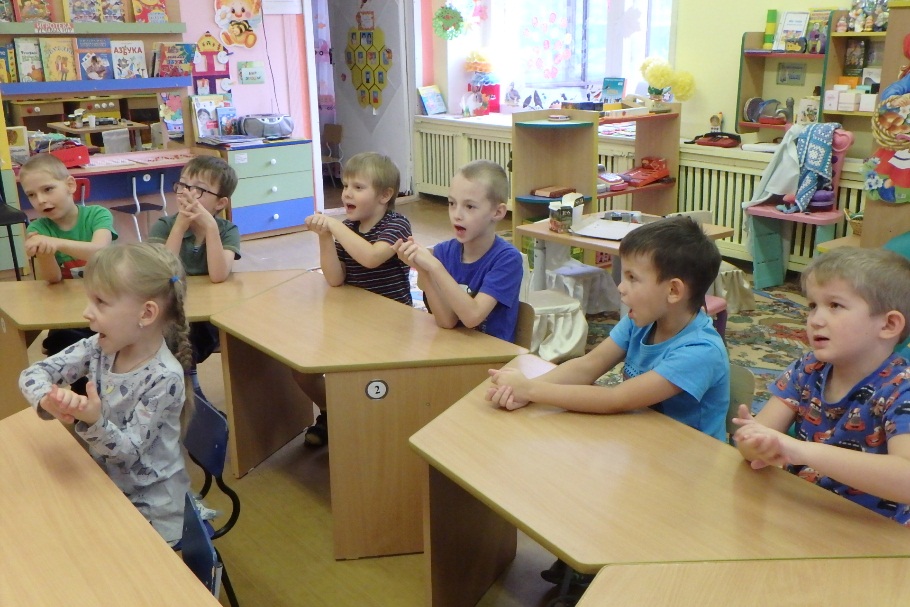 Театрализованное представление с музыкальным сопровождением, посвященное золотой осени.
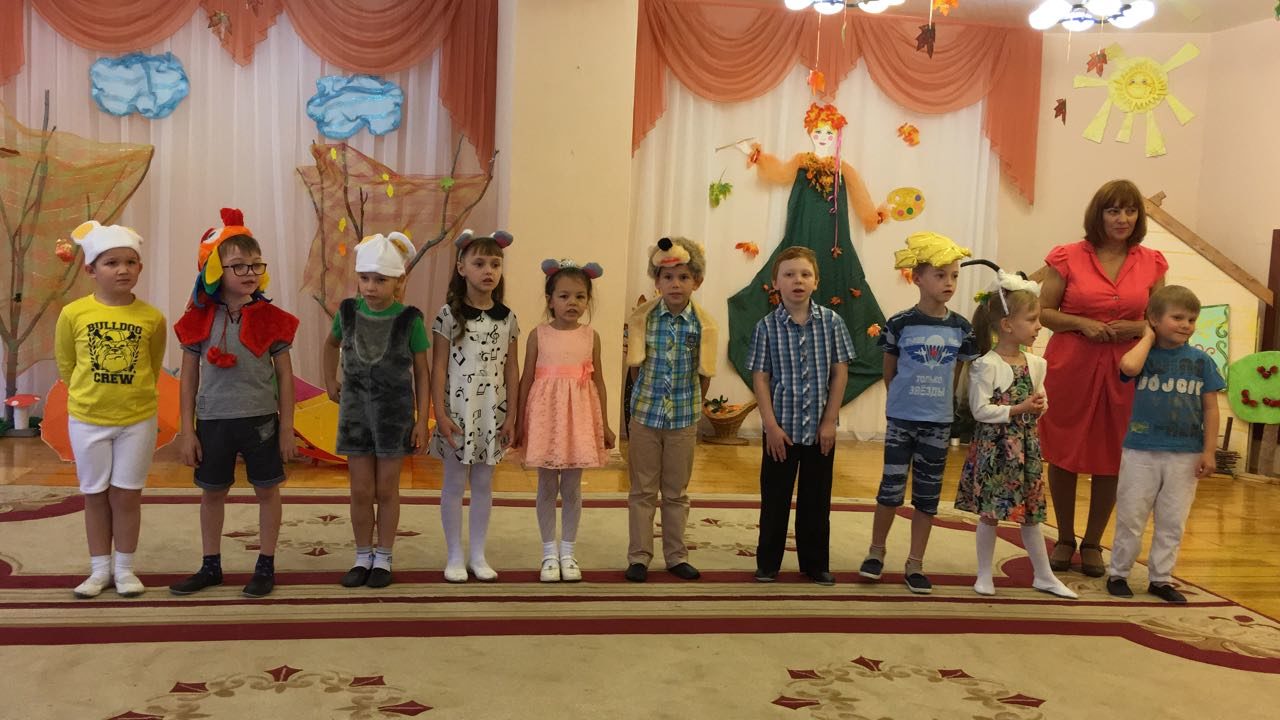 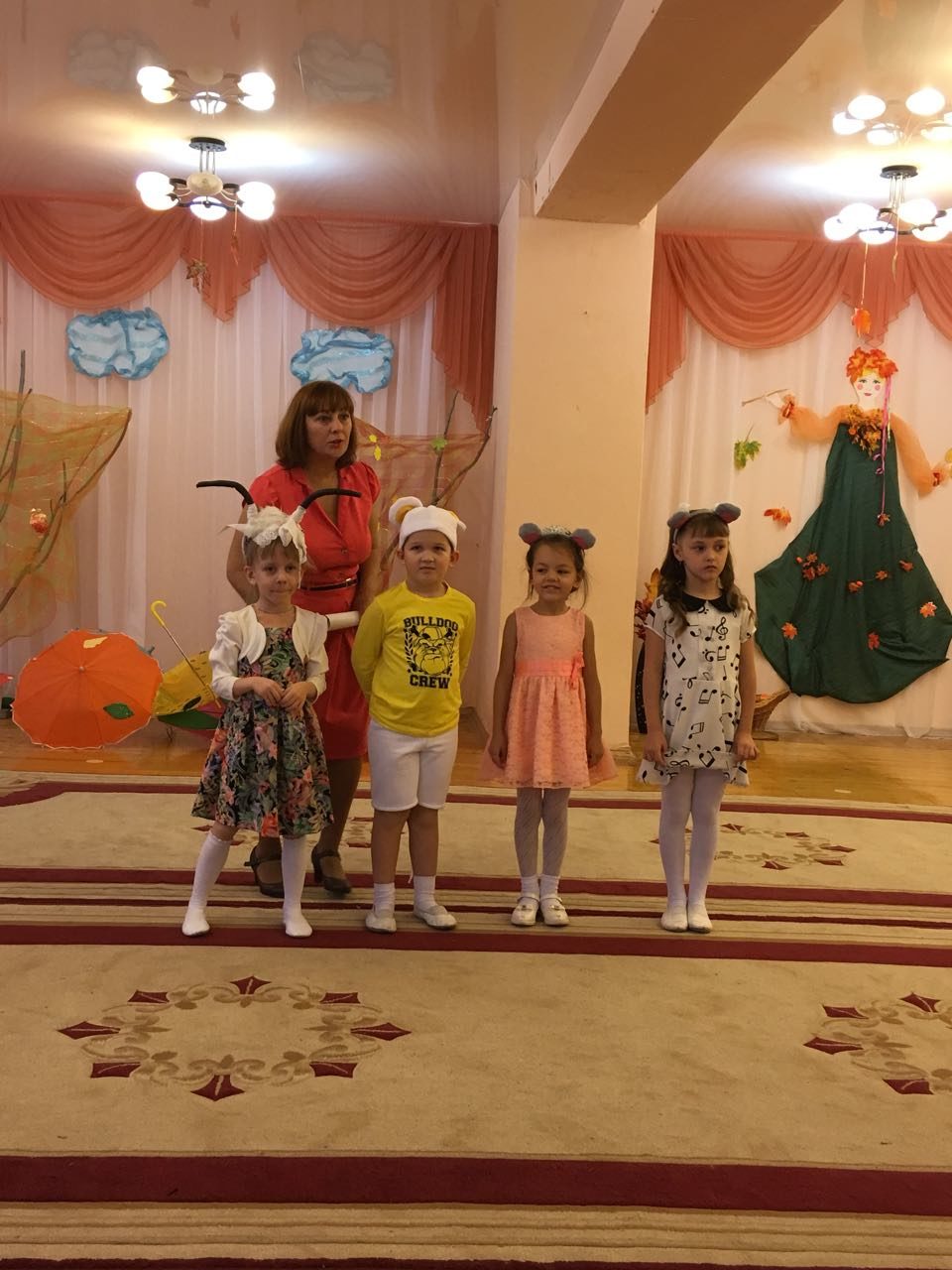 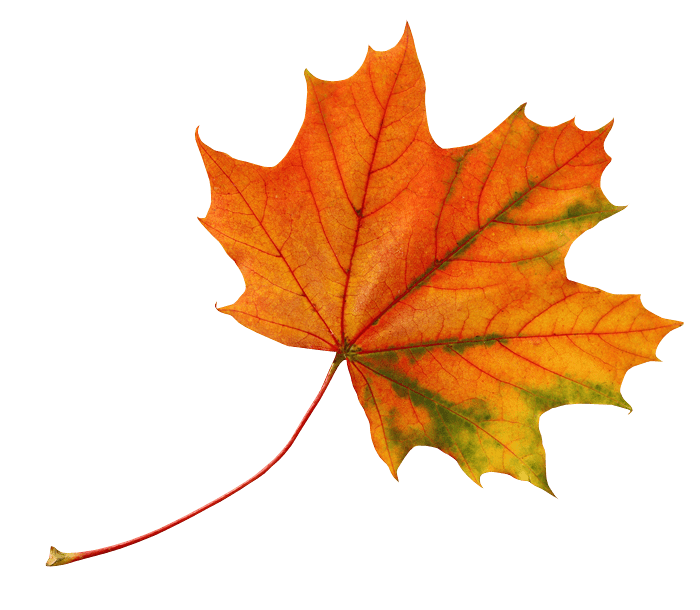 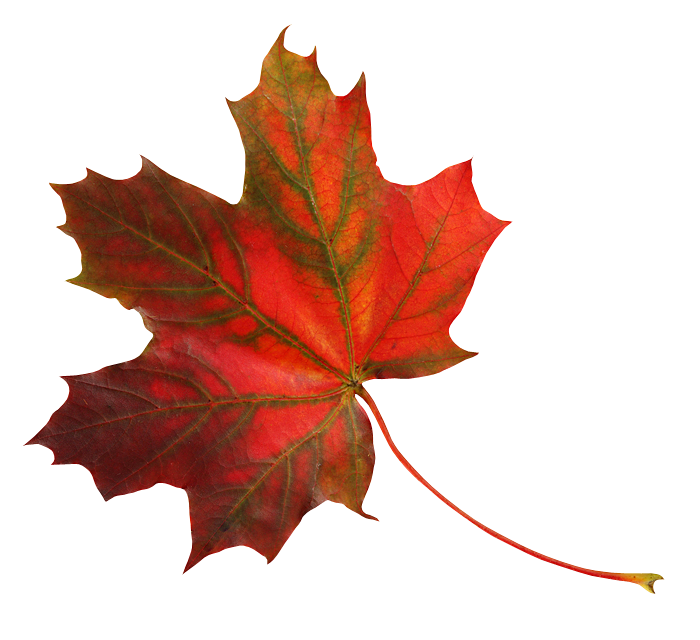 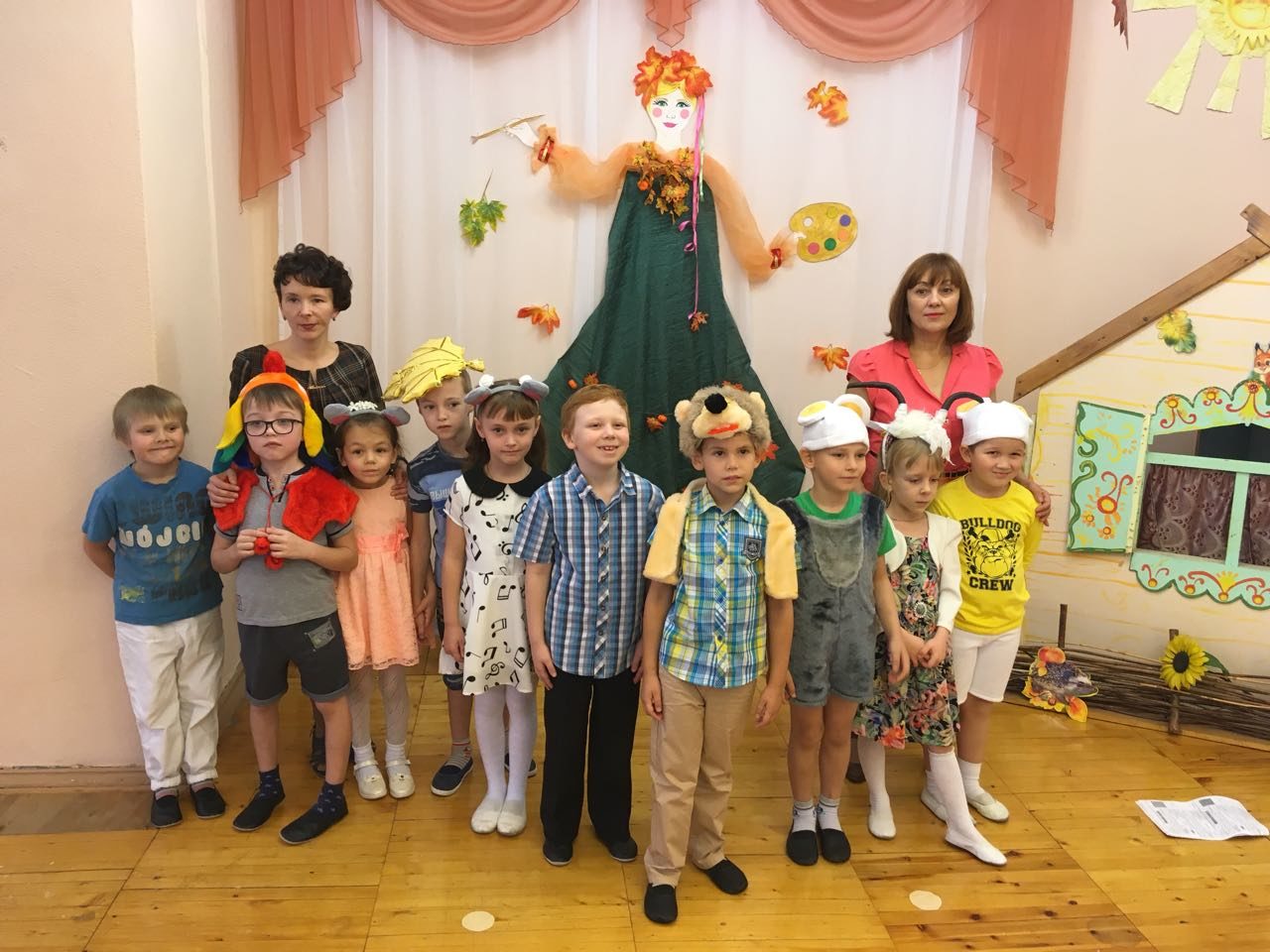 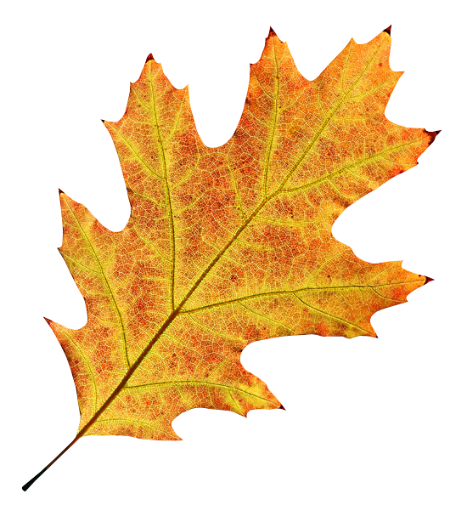 Спасибо за внимание!
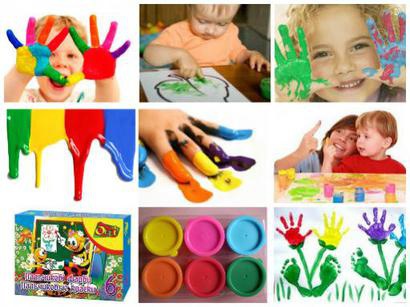